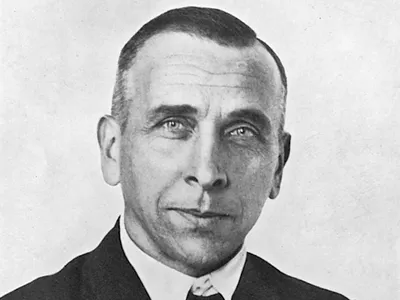 alfred wegener
Natinaliter:allemant
Période de temps: né le 1 er novembre 1880 mort novembre 1930
Découverte: la derrive des continants
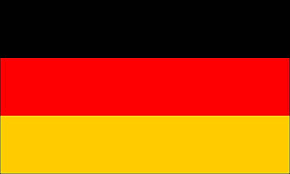 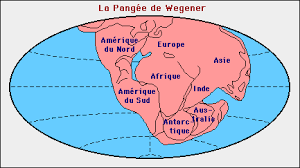 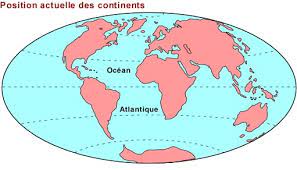